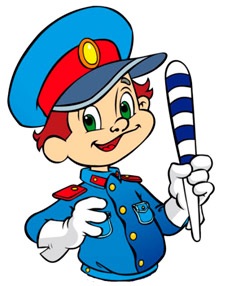 По дороге со знаками.
Составитель: воспитатель Яковлева Наталия Владимировна.